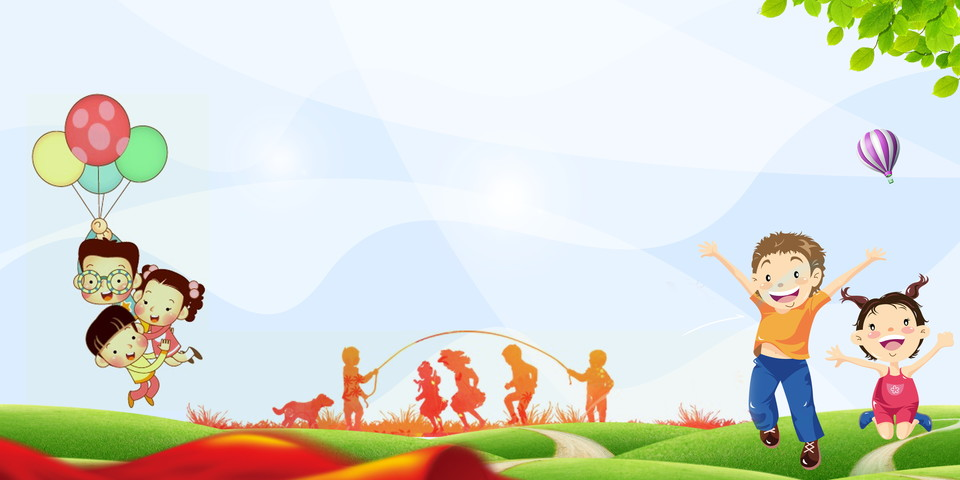 Rituel de résolution de problèmes
Vous trouverez ici le travail réalisé par vos soins sur le rituel de résolution de problèmes.

Nous avons mis les diapos qui avaient été réalisées au cours de la visio ainsi qu’un modèle vierge pour chaque niveau si vous souhaitez le poursuivre ou le faire évoluer pour votre classe.
Problème  0
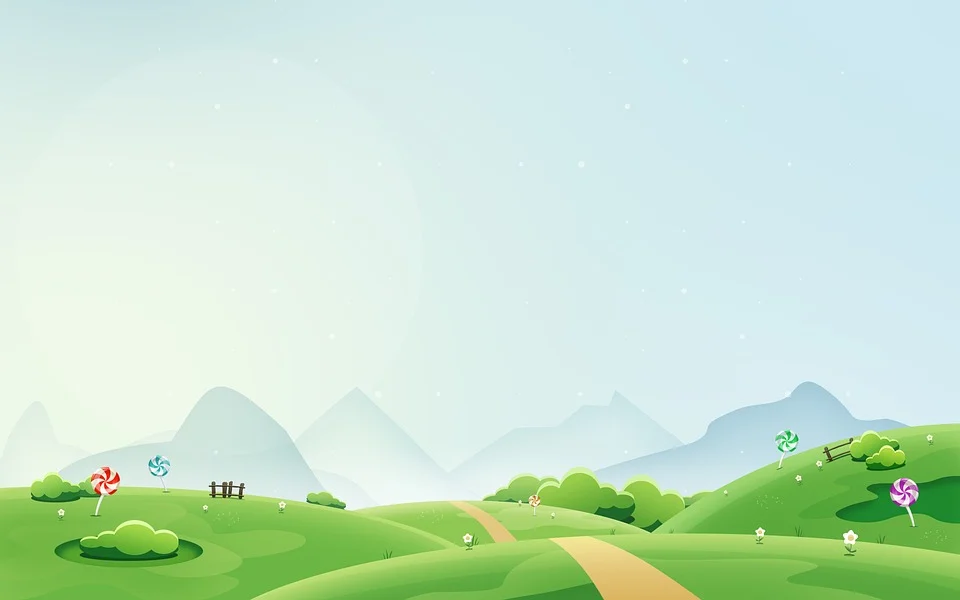 Les billes

Marc a 128 billes  dans sa boite. 
Il en ajoute d’autres. 
Maintenant, il en a 150.

Combien de billes a-t-il ajoutées?
Problème 0
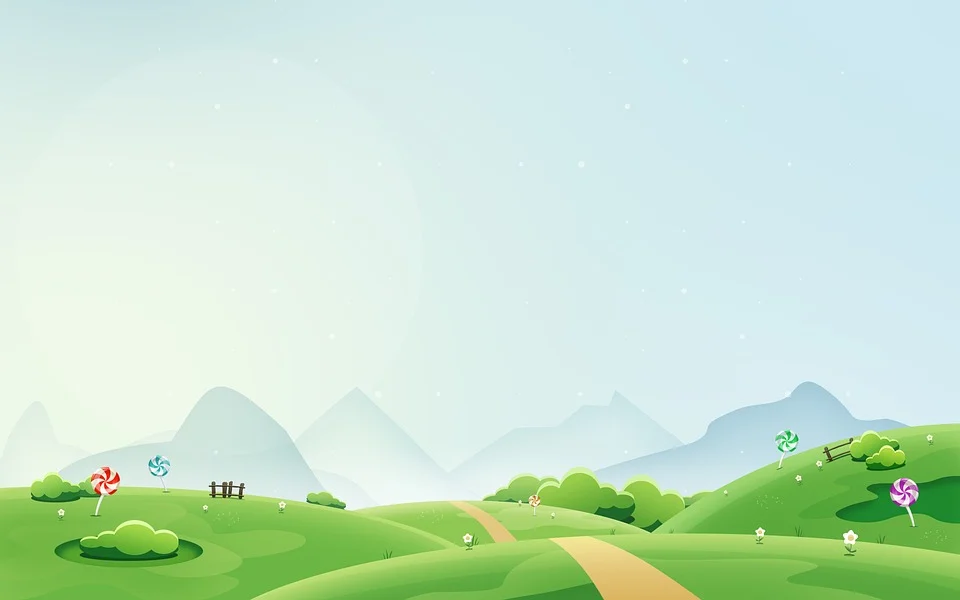 Les billes

Marc a 128 billes  dans sa boite. 
Il en ajoute d’autres. 
Maintenant, il en a 150.

Combien de billes a-t-il ajoutées?
Insérer le problème en réalisant un copier / coller
CORRECTION
150 - 128 = 32

Marc a ajouté 32 billes
Problème  7
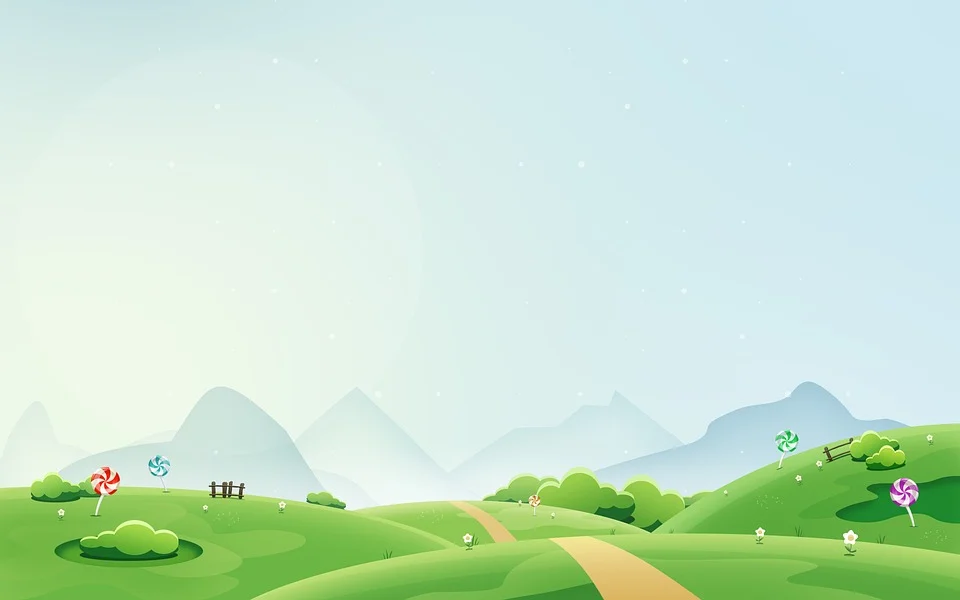 les poupées de Milo

Milo avait 2 poupées. On lui en a donné 2 autres à Noël. Combien en a-t-il en tout ?
Problème 7
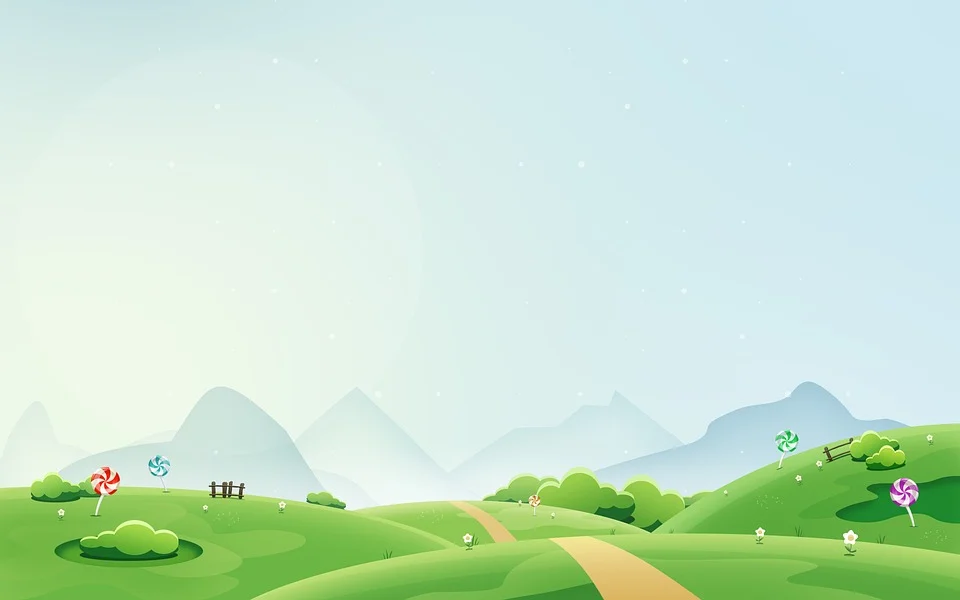 les poupées de Milo

Milo avait 2 poupées. On lui en a donné 2 autres à Noël. Combien en a-t-il en tout ?
CORRECTION
2 + 2 = 4 
Milo a maintenant 4 poupées.
Problème  8
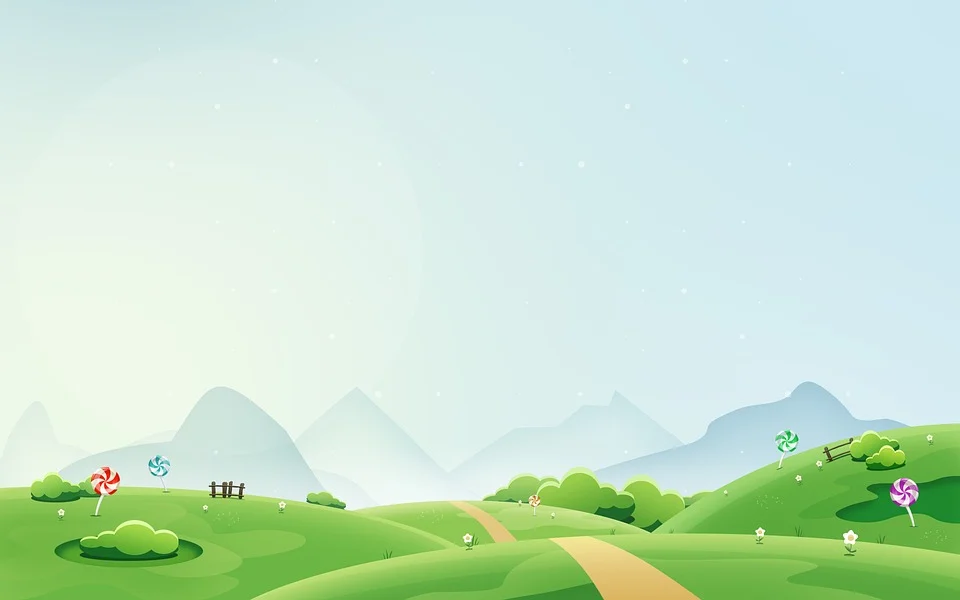 Le fermier dans son pré

Dans son pré, le fermier a 12 vaches noires, 25 vaches blanches et 1 taureau. 
Chaque vache a un veau. 

Combien de veaux y a t’il dans le pré ?
Problème 8
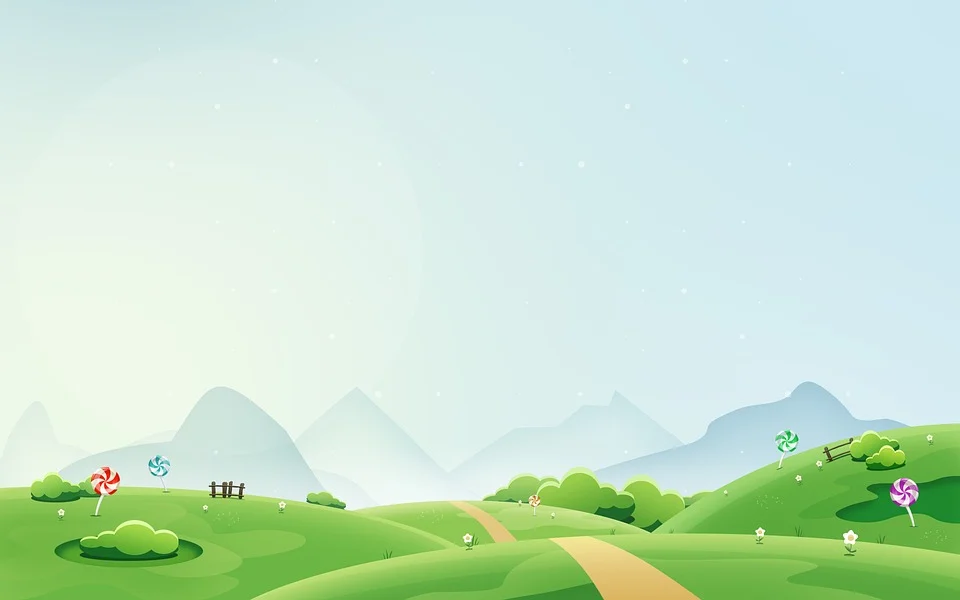 Le fermier dans son pré

Dans son pré, le fermier a 12 vaches noires, 25 vaches blanches et 1 taureau. 
Chaque vache a un veau. 

Combien de veaux y a t’il dans le pré ?
CORRECTION
12+25= 37
Il y a 37 veaux dans le pré.
Problème  9
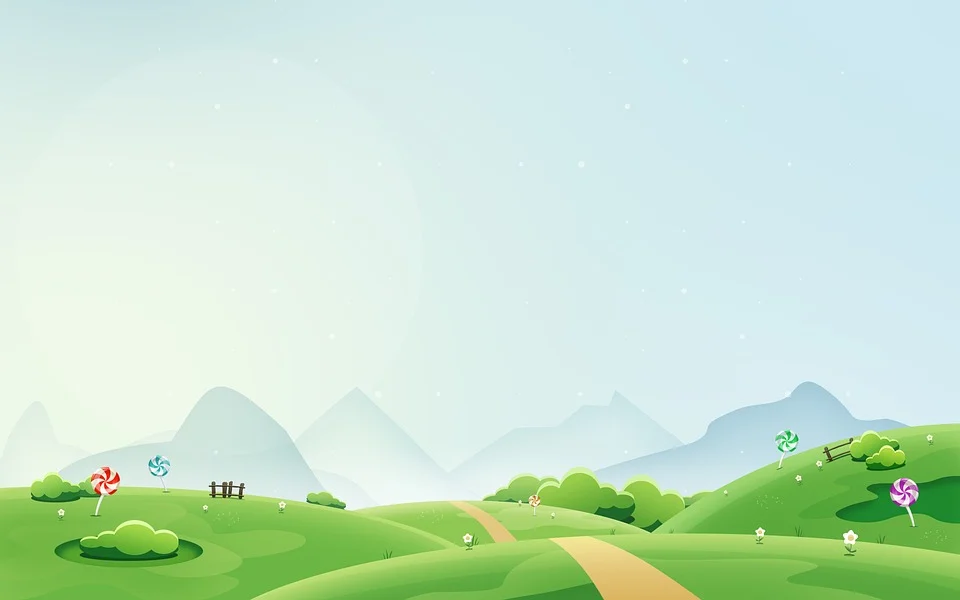 Mardi gras

À l’occasion de mardi gras, 74 crêpes ont été préparées. Mais il y a 98 élèves dans l’école. Combien manque-t-il de crêpes pour que chaque élève ait la sienne ?
Problème 9
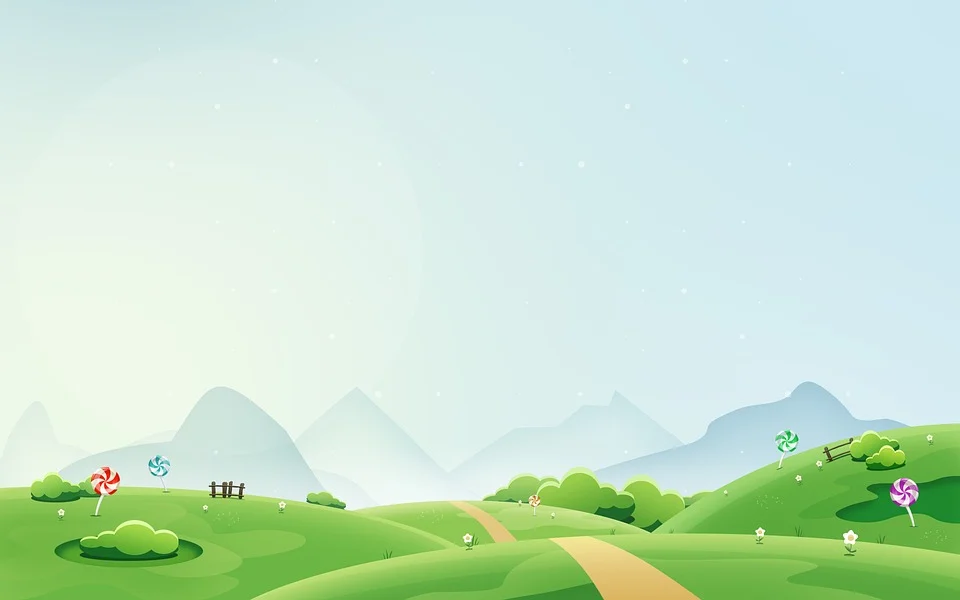 Mardi gras

À l’occasion de mardi gras, 74 crêpes ont été préparées. Mais il y a 98 élèves dans l’école. Combien manque-t-il de crêpes pour que chaque élève ait la sienne ?
Insérer le problème en réalisant un copier / coller
CORRECTION
98 - 74 = 24.

Il manque 24 crêpes.
Problème  11
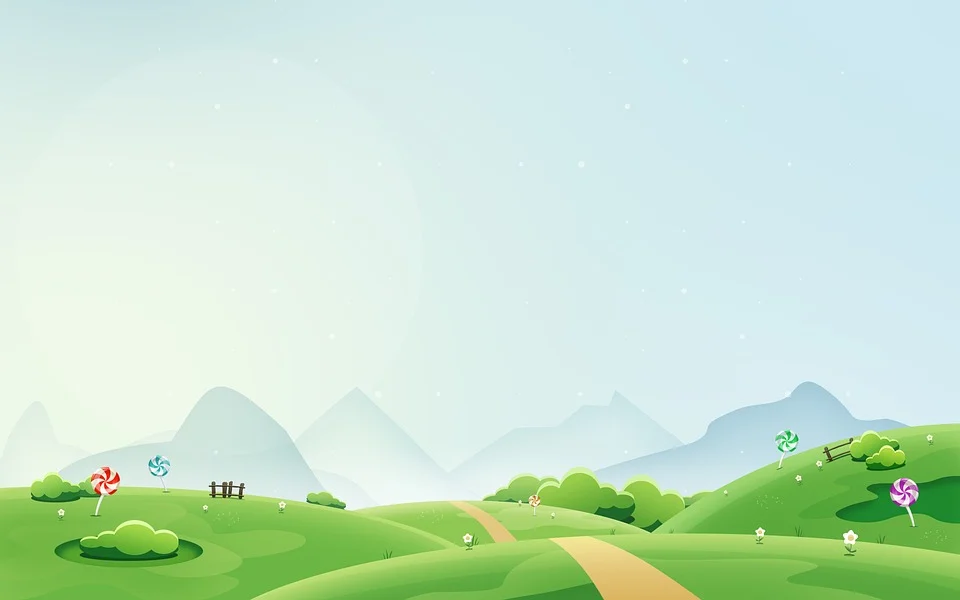 maman va au marché 


Maman va au marché .
Elle achète des pommes 
cela coûte 5 euros , des bananes  pour 14 euros et des citrons 3 euros 
combien a-t-elle dépensé d’argent ?
Surligne les informations importantes 
Fais un schéma
écris les opérations 
Ecris une phrase pour la réponse
Problème 11
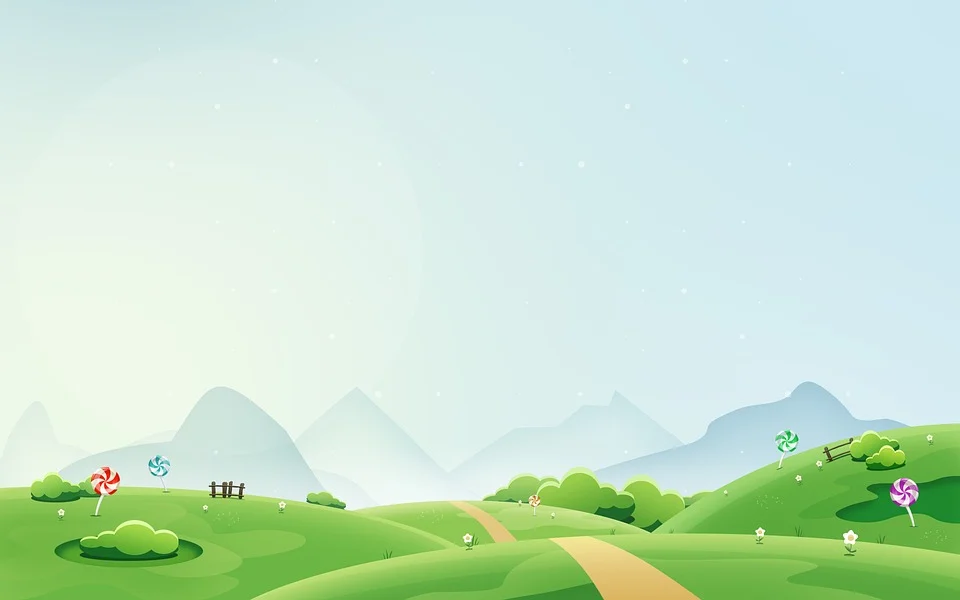 Maman va au marché .
Elle achète des pommes 
cela coûte 5 euros , des bananes  pour 14 euros et des citrons 3 euros 
combien a-t-elle dépensé d’argent ?
le marché
Insérer le problème en réalisant un copier / coller
CORRECTION
1e
1e
2e
1e
2e
10
5
10+5+2+2+1+1+1
			10+5+4+2= 21 e 

Maman a dépensé 21 euro
Problème  12
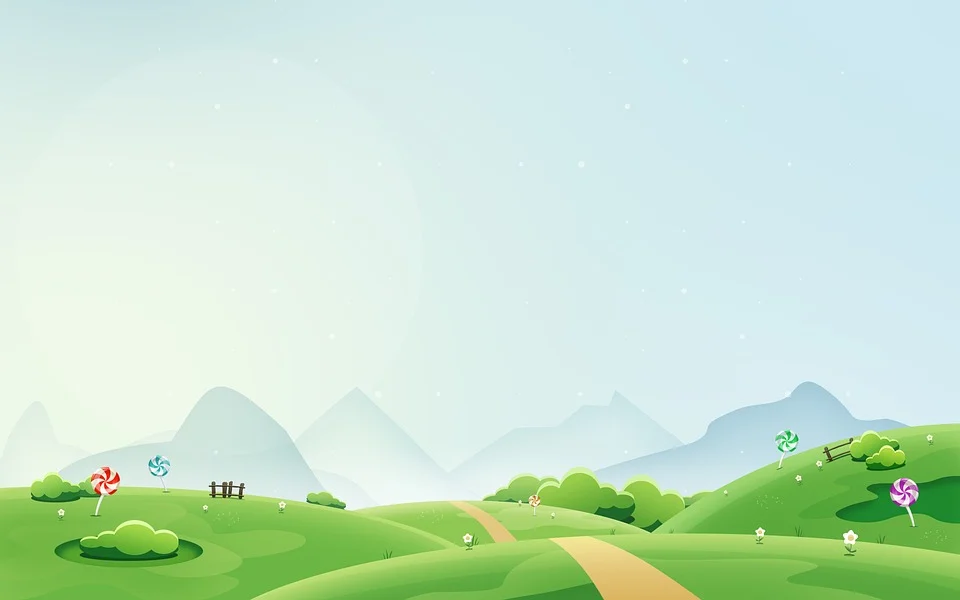 Les pommes du verger

Papa a ramassé 7 pommes vertes dans un panier et 8 pommes rouges dans un autre panier.
Combien de pommes a-t-il ramassé en tout?
Problème 12
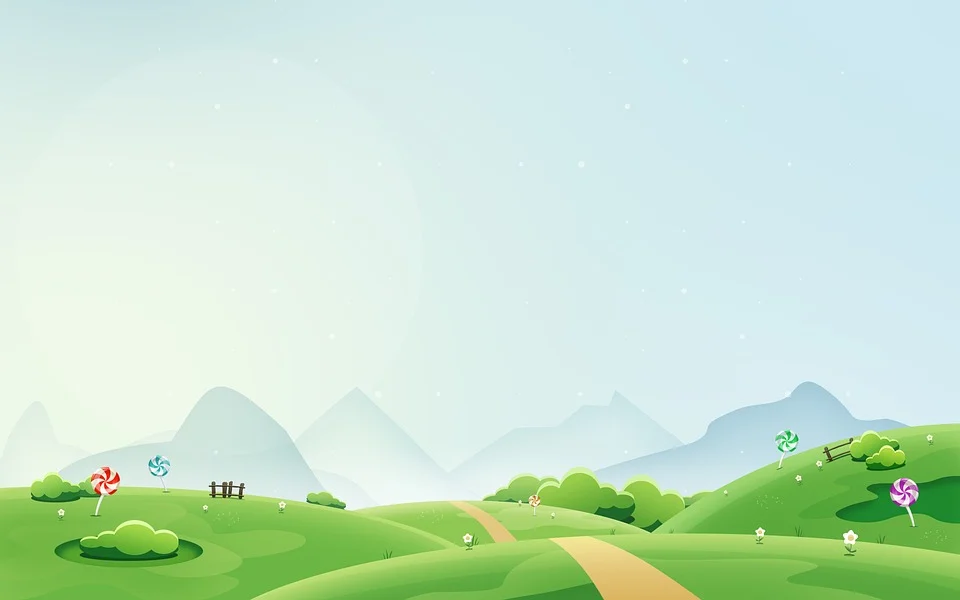 Insérer le problème en réalisant un copier / coller
Les pommes du verger

Papa a ramassé 7 pommes vertes dans un panier et 8 pommes rouges dans un autre panier.
Combien de pommes a-t-il ramassé en tout?
CORRECTION
correction du problème:
7 + 8 = 15
Papa a ramassé 15 pommes.
Problème  13
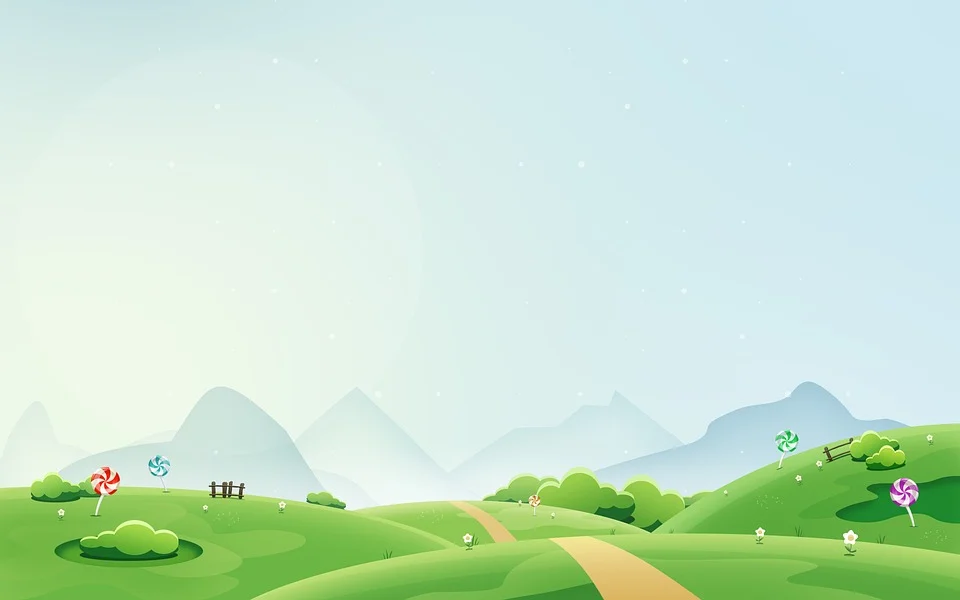 Au marché (CE2)

Monsieur Panier achète une barquette de fraises à 2€50, un kilo de carottes à 3€20 et 2 poivrons à 50 centimes l’un.
Combien doit-il payer au marchand de fruits et légumes ?

Tu peux dessiner les pièces.
Problème 13
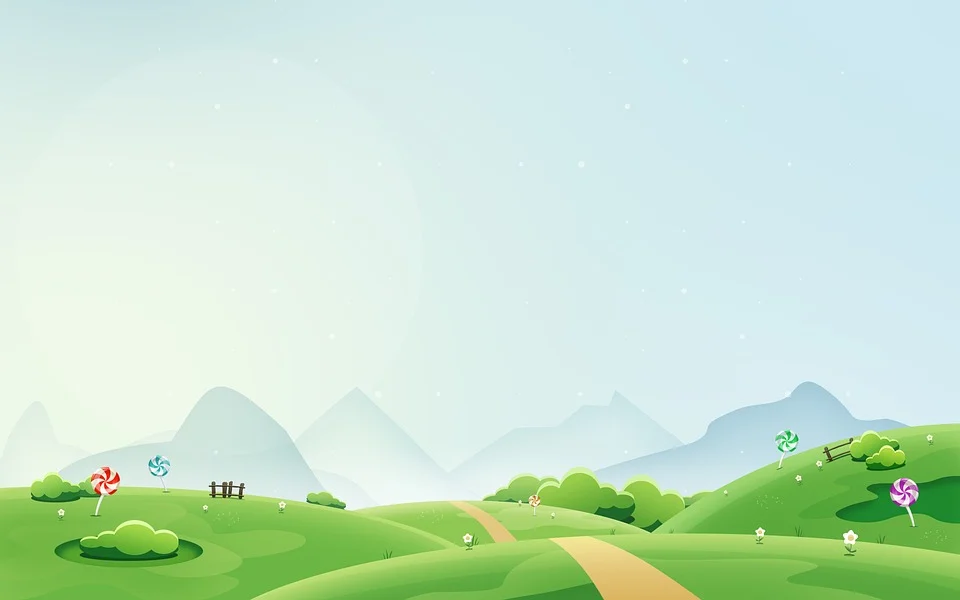 Au marché (CE2)

Monsieur Panier achète une barquette de fraises à 2€50, un kilo de carottes à 3E20 et 2 poivrons à 50 c l’un.
Combien doit-il payer au marchand de fruits et légumes ?
poivrons : 50 c + 50 c = 1€

2€50 + 3€20 + 1€ = 6€50

Mr Panier doit payer 6€50.
CORRECTION
Problème  16
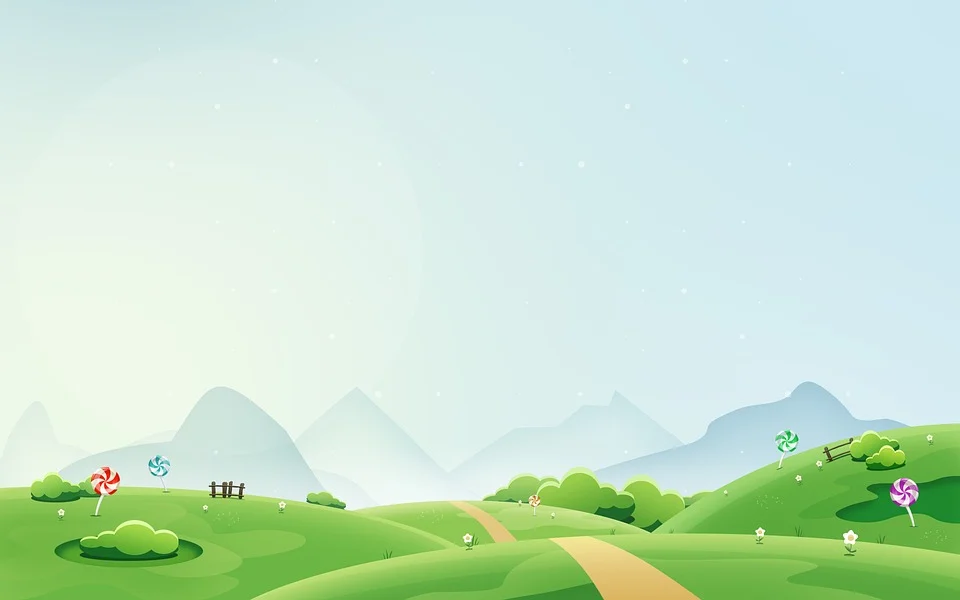 Le double / La monnaie

Samuel veut acheter deux livres au magasin. Un livre coûte 3€. 
Combien va-t-il devoir payer pour ces deux livres ?


Il n’a qu’un billet de 10€ pour payer ses achats.
Combien de monnaie le vendeur va-t-il lui rendre ?
Problème 16
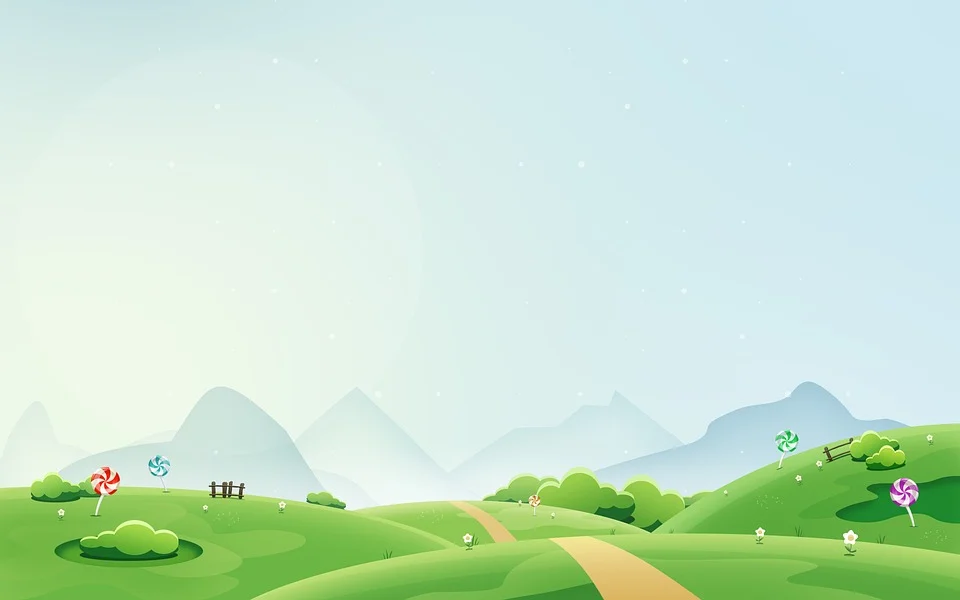 Le double / La monnaie

Samuel veut acheter deux livres au magasin. Un livre coûte 3€. 
Combien va-t-il devoir payer pour ces deux livres ?


Il n’a qu’un billet de 10€ pour payer ses achats.
Combien de monnaie le vendeur va-t-il lui rendre ?
CORRECTION
3€+3€ = 6€




10€-6€ = 4€
Problème  17
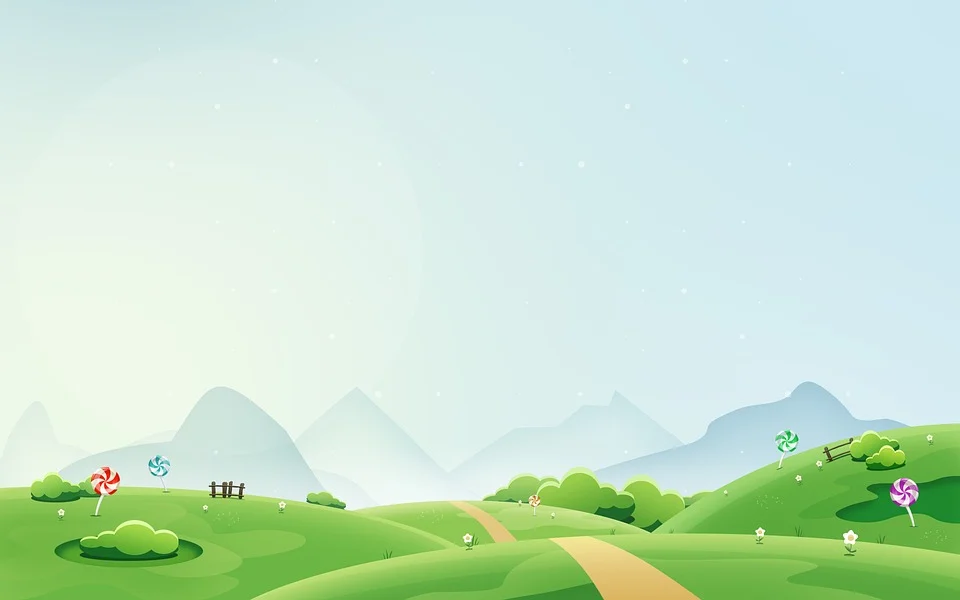 Problème de distribution/ Représenter une situation par un calcul

Lali a cueilli 19 cerises. Elle les distribue à Nino, Ava et Paul. 
Dessine les 19 cerises sur les plateaux et complète le calcul.
……………….       +       …………………….  +    ………………………       = 19
Problème 17
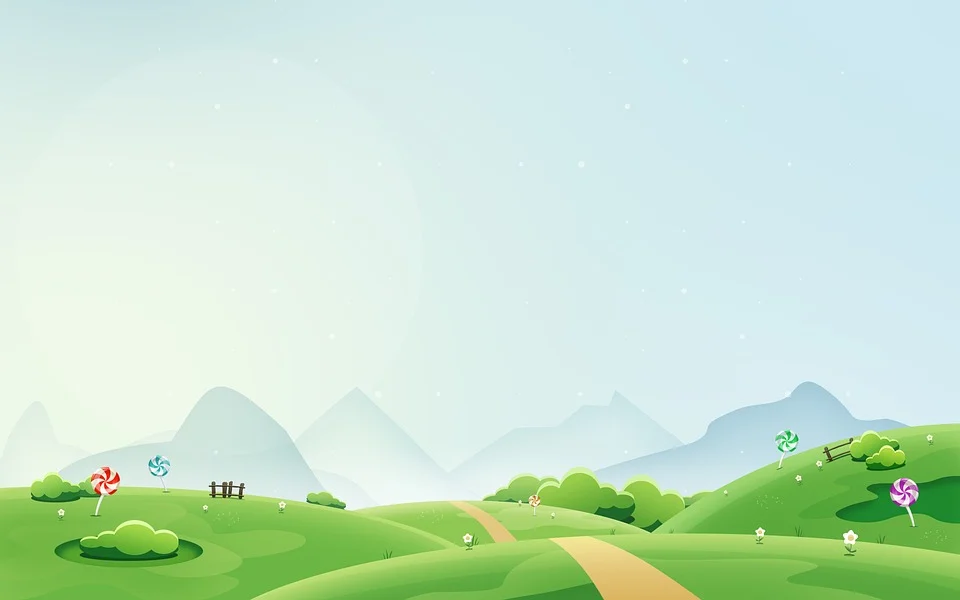 Problème de distribution/ Représenter une situation par un calcul

Lali a cueilli 19 cerises. Elle les distribue à Nino, Ava et Paul. Dessine les 19 cerises sur les plateaux et complète le calcul.
Insérer le problème en réalisant un copier / coller
CORRECTION
10 + 5 + 4 = 19
Problème  18
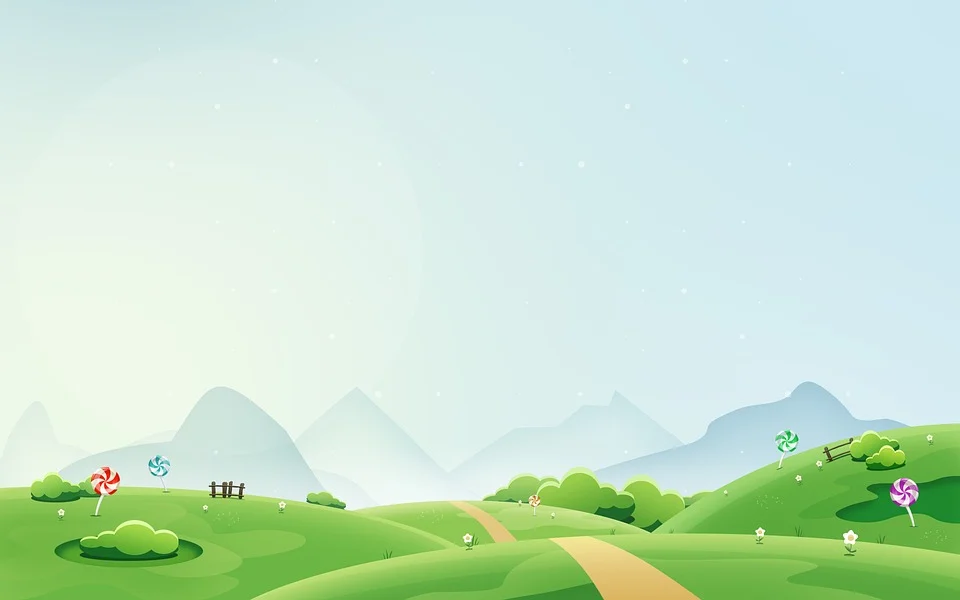 Vive le printemps!

Un jardinier attendait le retour du printemps avec impatience. 
Aujourd’hui il doit s’occuper des salades. 
Dans son jardin, il pourra planter 2 lignes de 8 salades chacunes. 
Il a acheté 17 salades. 
En aura-t-il assez?
Problème 18
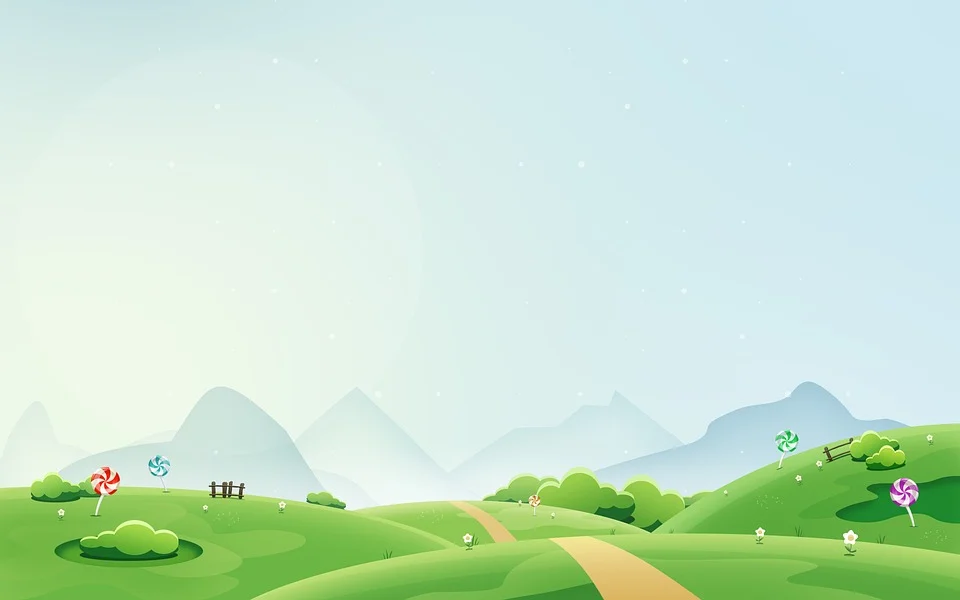 VIVE LE PRINTEMPS!

Un jardinier attendait le retour du printemps avec impatience. 
Aujourd’hui il doit s’occuper des salades. 
Dans son jardin, il pourra planter 2 lignes de 8 salades chacunes. 
Il a acheté 17 salades. 
En aura-t-il assez?
Insérer le problème en réalisant un copier / coller
CORRECTION
-schématisation
-utilsation des tables de multiplication ou des doubles
- résolution addition à trous ou soustraction en ligne
Problème  19
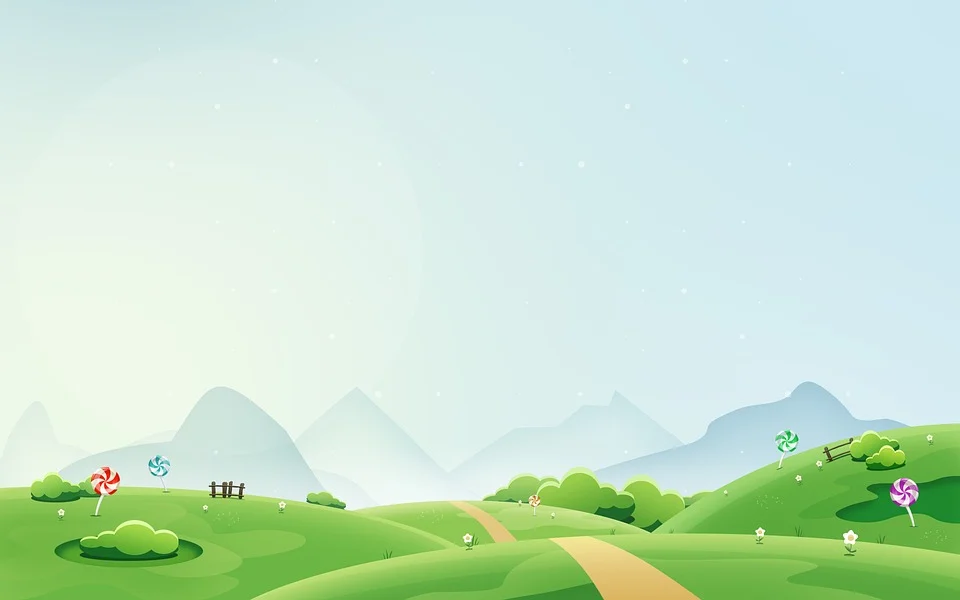 La chasse aux oeufs

Julie et Sophie vont à la chasse aux oeufs.
Julie a trouvé 5 oeufs cachés.
Sophie en a trouvé 4.
Combien d’oeufs ont-elles trouvé en tout?
Problème 19
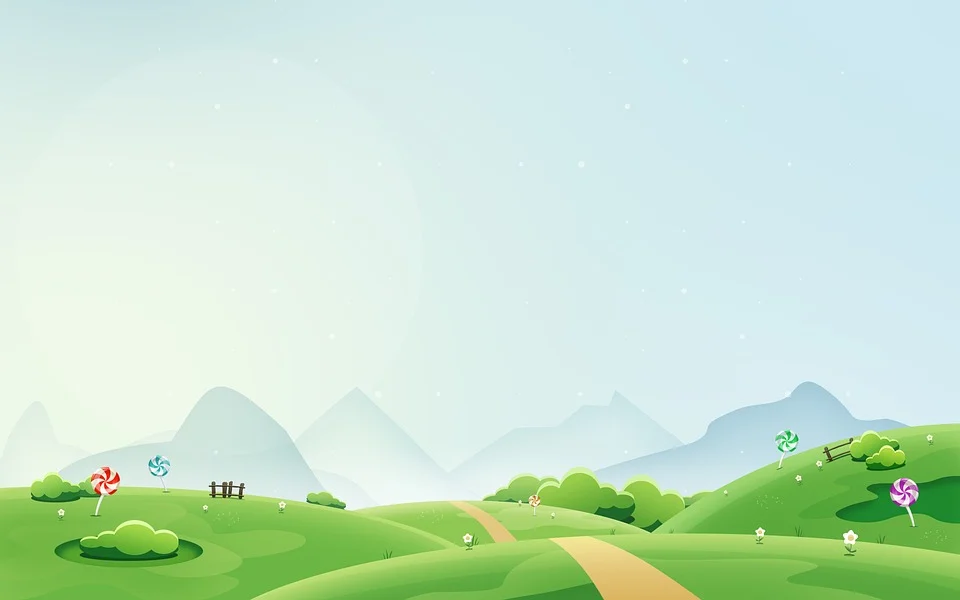 La chasse aux oeufs

Julie et Sophie vont à la chasse aux oeufs.
Julie a trouvé 5 oeufs cachés.
Sophie en a trouvé 4.
Combien d’oeufs ont-elles trouvé en tout?
Insérer le problème en réalisant un copier / coller
CORRECTION
5 + 4 = 9

Elles ont trouvé 9 oeufs en tout.
Problème  20
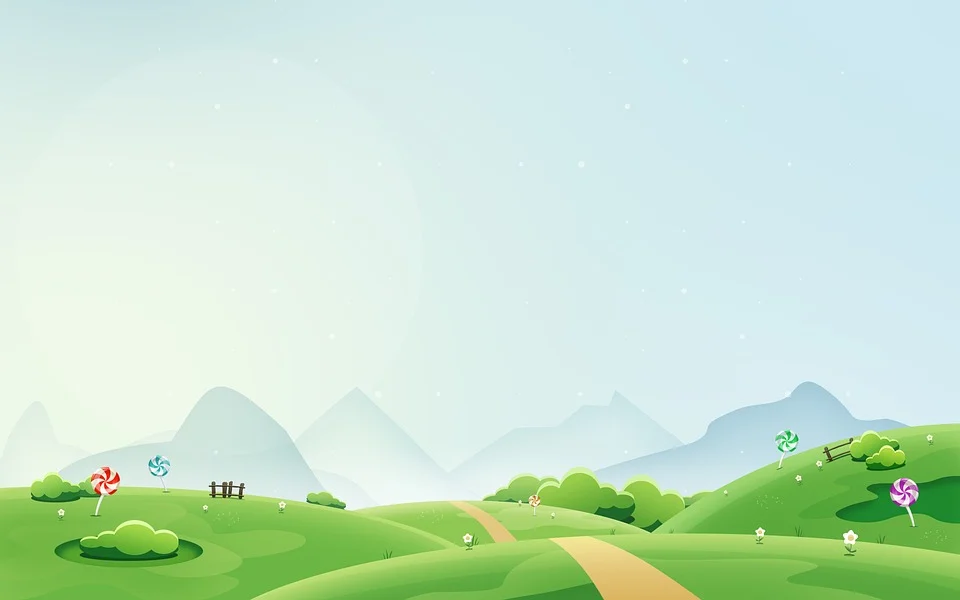 Problème du champ multiplicatif

Dans le jardin, il y a 3 poules et 6 chats. Sacha les dessine.
Combien de têtes et de pattes dessine-t-il?

Sur ton ardoise , schématise et /ou écrit un calcul.
Problème 20
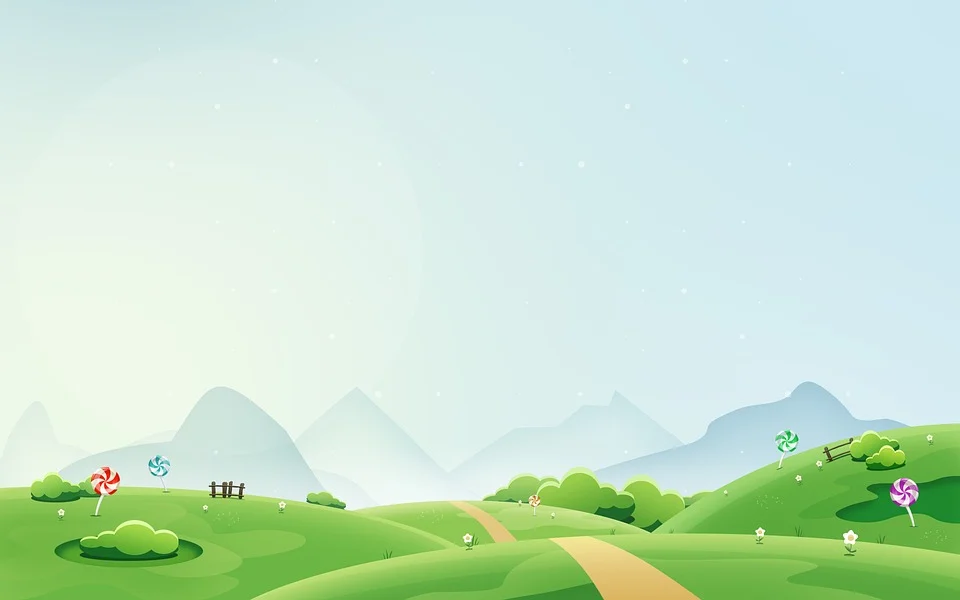 Problème du champ multiplicatif

Dans le jardin, il y a 3 poules et 6 chats. Sacha les dessine.
Combien de têtes et de pattes dessine-t-il?

Sur ton ardoise , schématise et /ou écrit un calcul.
Insérer le problème en réalisant un copier / coller
CORRECTION
pattes: 2 + 2 + 2 +4 +4+4+4+4+4=30
têtes: 3 + 6 = 9
en CE1 : utilisation tables de multiplication
Phrase réponse:  Il dessine 9 têtes et 30 pattes.
Problème  36
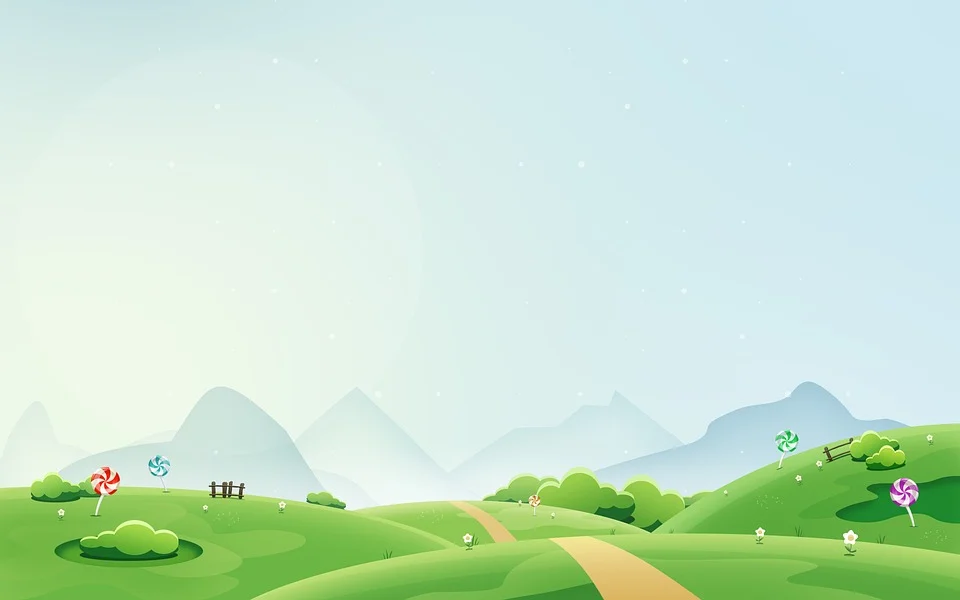 Passages de bus

Ce matin, le bus s’est arrêté deux fois. La première fois il a pris 26 passagers, la seconde fois il en a pris 35. 

Combien de passagers le bus a -t-il pris en tout ?
Problème 36
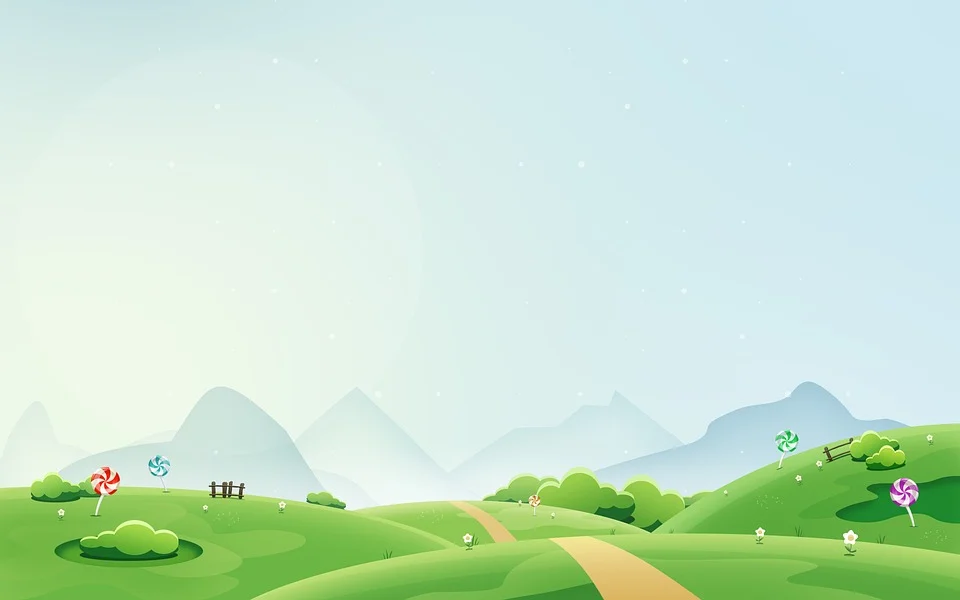 Passages de bus

Ce matin, le bus s’est arrêté deux fois. La première fois il a pris 26 passagers, la seconde fois il en a pris 35. 

Combien de passagers le bus a -t-il pris en tout ?
Insérer le problème en réalisant un copier / coller
CORRECTION
26 + 35= 61

Le bus a pris 61 passagers en tout.
Problème  37
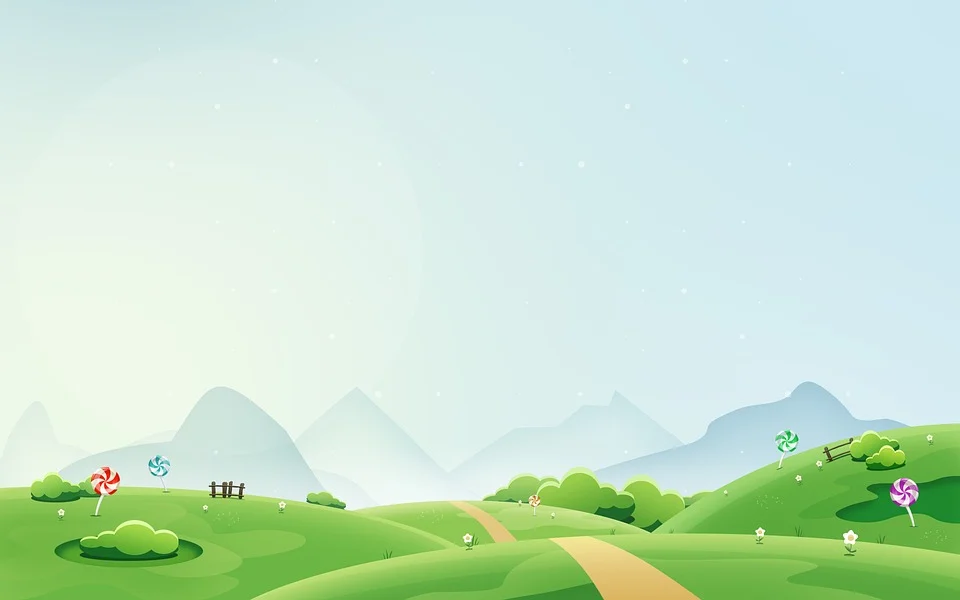 Les oeufs en chocolat:

La maîtresse a organisé une chasse à l’oeuf.
Le premier groupe a trouvé 9 oeufs, le second groupe 11 oeufs et le troisième groupe 13 oeufs. 

Combien les élèves ont-ils ramasé d’oeufs en tout?
Problème 37
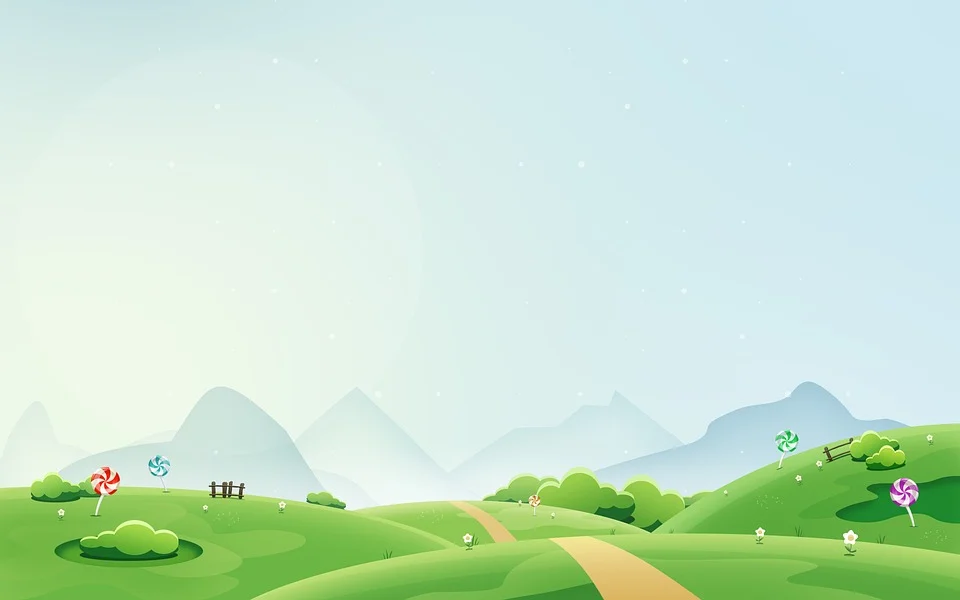 Les oeufs en chocolat:

La maîtresse a organisé une chasse à l’oeuf.
Le premier groupe a trouvé 9 oeufs, le second groupe 11 oeufs et le troisième groupe 13 oeufs. 

Combien les élèves ont-ils ramasé d’oeufs en tout?
Insérer le problème en réalisant un copier / coller
CORRECTION
correction du problème
9+11+13= 33
Problème  40
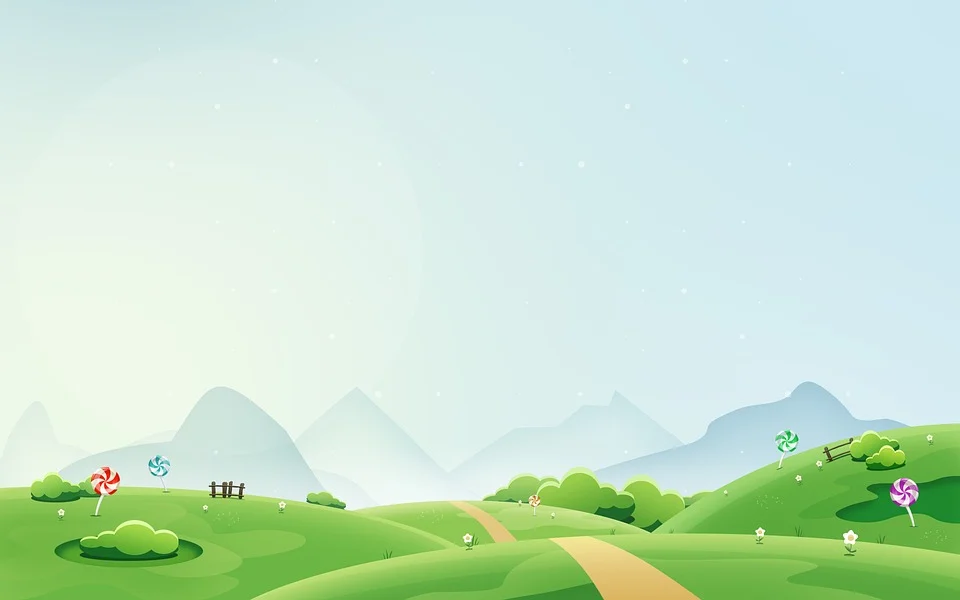 Au cinéma

Dans la salle de cinéma, il y a 54 spectateurs au premier rang et 25 au second rang. 
Combien y a -t-il de spectateurs dans la salle ?
Problème 40
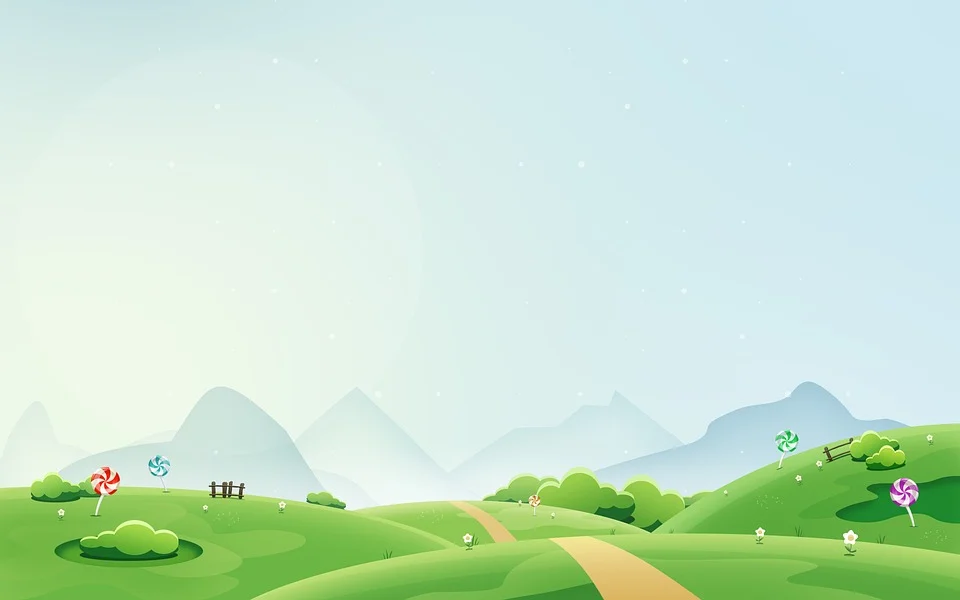 Au cinéma

Dans la salle de cinéma, il y a 54 spectateurs au premier rang et 25 au second rang. 
Combien y a -t-il de spectateurs dans la salle ?
Insérer le problème en réalisant un copier / coller
CORRECTION
54 + 25= 79 

Il y a 79 spectateurs dans la salle de cinéma.
Problème  vierge
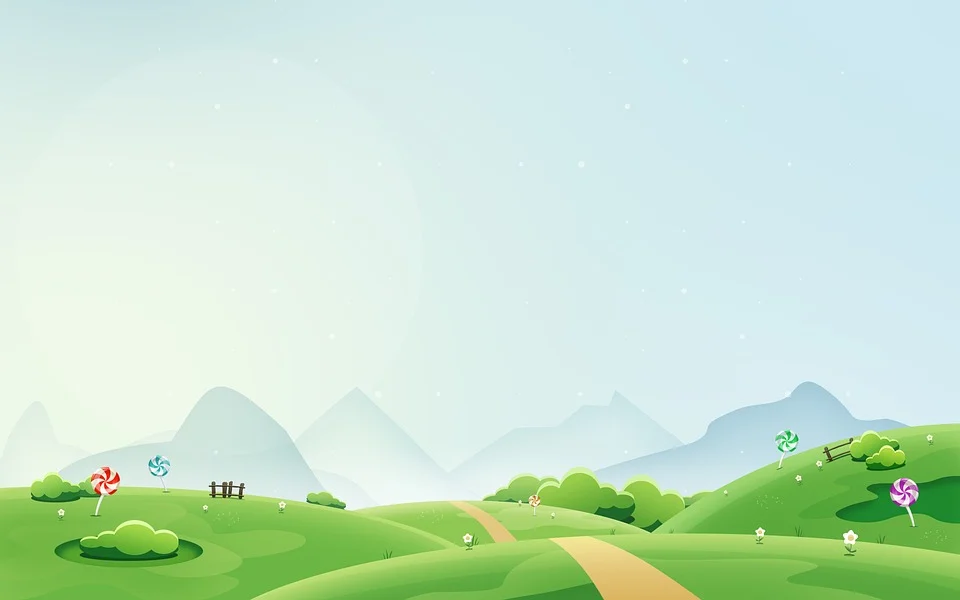 titre du problème

problème
Problème vierge
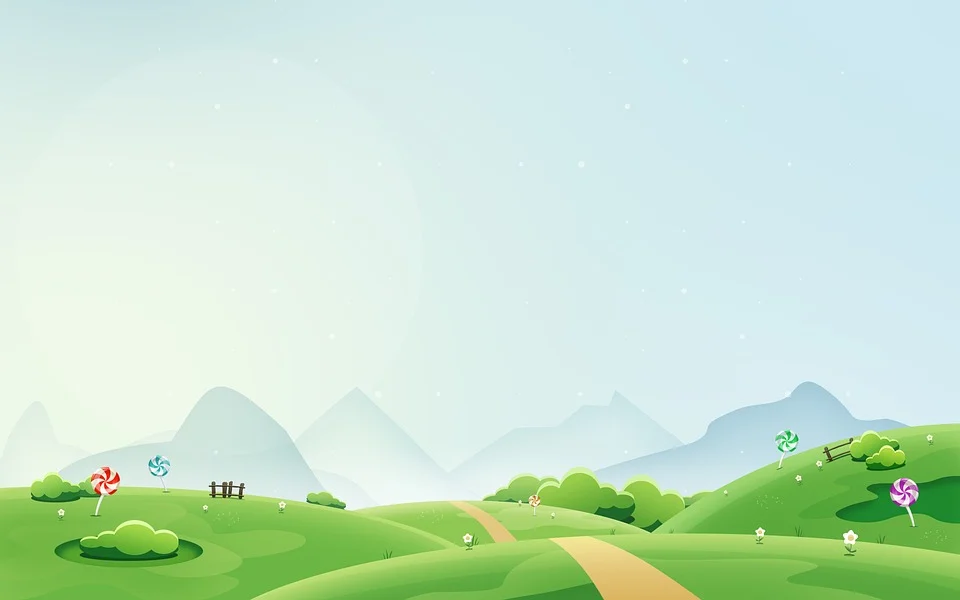 titre du problème

problème
Insérer le problème en réalisant un copier / coller
CORRECTION
correction du problème